MANAGEMENT OF ASM SECTOR IN GHANA
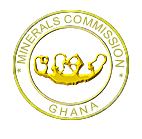 NELSON AHEDOR
MINERALS COMMISSION
Outline
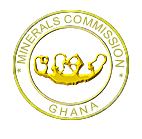 Background: 
-	Overview of ASM

Legal and Regulatory Framework for ASM
Policy & Legislations
ASM Licensing Procedure
Importance of ASM to Ghana’s Economy
Persisting Challenges
Strategies for Transformation of the Sector
Community Mining Scheme
ASM Management Strategies to overcome Challenges
Way Forward
Conclusion
2
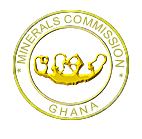 ASM of gold in Ghana is a pre historic activity which can be traced to the 5th Century

Discouraged in the colonial era, till 1989
This led to Secret Activities and Smuggling of Proceeds outside the country

In 1989 – ASM Activities were mainstreamed through promulgation of the Small Scale Gold Mining Law, PNDCL 218 (1989)

In 2006, ASM regime was integrated into the new Minerals and Mining Act, 2006 (Act 703). Sections 81 to 99 apply to Small Scale Mining
3
LEGAL AND REGULATORY FRAMEWORK FOR ASM IN GHANA
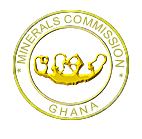 Minerals and Mining Act, 2006 (Act 703) SECTION 81-99
Minerals and Mining (Amendment) Act, 2019 (Act 995);  
Minerals and Mining (General) Regulations, 2012 (L.I. 2173) Regulations 24-25
Minerals and Mining (Support Services) Regulations, 2012 (L.I. 2174) Regulations 2(2) & 5
Minerals and Mining (Compensation and Resettlement) Regulations, 2012 (L.I. 2175)
Minerals and Mining (Licensing) Regulations, 2012 (L.I. 2176) Regulation 202-256
Minerals and Mining (Explosives) Regulations, 2012(L.I. 2177)
Minerals and Mining (Health, Safety & Technical) Regulations, 2012 (L.I. 2182) Regulation 469-492
Minerals and Mining (Mineral Processing-Tracking of Earth Moving & Mining Equipment) Regulation, 2020 (L. I. 2404)
Minerals and Mining (Local Content and Local Participation) Regulation, 2020 (L.I. 2431)
GOVERNMENT  POLICY FOR ASM
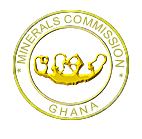 The Minerals and Mining Policy of Ghana reiterated the importance  of ASM and stated the following:
5
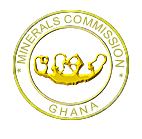 Minerals property of Republic (Act 703, Section 1) 
Every mineral in its natural state ……… is the property of the Republic and is vested in the President in trust for the people of Ghana.

License for small scale mining :(Act 703, Section 82 [1])
…. “ a person shall not engage in or undertake a small scale mining operation for a mineral unless there is ….. a license granted by the Minister responsible for Mines” (upon recommendation by the Minerals Commission)

Qualification of applicant for small scale mining license (Act 703, Section 83)
 A license for small-scale mining operation shall not be granted to a person unless that person
is a citizen of Ghana,
has attained the age of eighteen years 
is registered by the office of the Commission in an area designated under section 90(1).
6
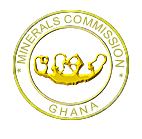 Duration of a licence 
85. (a) A licence granted under section 82 (1) to a person, a group of persons, a co-operative society or a company shall be for a period not more than five years from the date of issue in the first instance and may be renewed on expiry for a further period that the Minister may determine. 
(2) The Minister may by legislative instrument and on the advice of the Commission, prescribe the fees payable for the grant and renewal of licences for small-scale mining. 
 		[Schedule of Fees (Second Schedule of L.I. 2176)]

Areas covered by licence 
86. The size of the area in respect of which a licence may be granted for small-scale mining shall be in accordance with the number of blocks prescribed. Max.12 Small Blocks (25.2 acres)
		[Regulation 2(2) and 204(d) of L.I 2176]
7
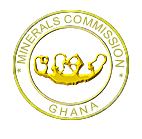 Revocation of licence 
87. The Minister may revoke a licence granted under section 82 (1) where, 
(a) the minister is satisfied that the licensee has contravened or failed to comply with a term or condition of the licence or a requirement applicable to the licensee, 
(b) the licensee is convicted of any offence relating to the smuggling or illegal sale or dealing in minerals, or 
(c) the Minister is satisfied that it is in the public interest to do so. 
 
Transfer of licence 
88. A licence granted under section 82 (1) may be transferred only to a citizen and with the consent of the Minister. 
 
Designated areas 
89. Where the Minister, after consultation with the Commission considers that it is in the public interest to encourage small scale mining in an area, the Minister may by notice in the Gazette, designate that area for small scale mining operations and specify the mineral to be mined.
8
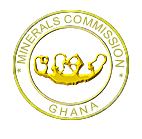 Establishment of District offices of the Commission
 
90. (1) The Commission may establish an area designated for mining operations, an Office to be known as the District Office of the Commission referred to in this Act as the “District Office”.
 
(2) There shall be appointed by the Commission a District Officer who shall be the head of the District Office of the Commission. 

(3) A District Office shall among other functions
 
	(a) compile a register of the small scale miners and prospective small scale miners 	specifying particulars that may be determined by the Minister, 
		[Regulations 202 – 205 of L.I. 2176]
	(b) supervise and monitor the operation and activities of the small scale miners and 	prospective small scale miners; 
	(c) advise and provide training facilities and assistance necessary for effective and 	efficient small scale mining operations, 
	(d) submit to the Commission in a form and at intervals directed by the Commission, 	reports or other documents and information on small scale mining activities within the 	District; and 
	(e) facilitate the formation of Small Scale Miners Association.
9
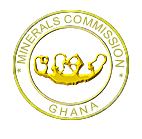 Operations of small scale miners 
93. A person licensed under section 82 may win, mine and produce minerals by an effective and efficient method and shall observe good mining practices, health and safety rules and pay due regard to the protection of the environment during mining operations. 
 Compensation for use of land 
94. Where a licence is granted in a designated area to a person other than the owner of the land, the licensee shall pay compensation for the use of the land and destruction of crops to the owner of the land that the Minister in consultation with the Commission and the Government agency with responsibility for valuation of public lands may prescribe. 
 Use of explosives 
95. A small-scale miner shall not without the written permission of the Minister on the recommendation of the Commission use explosives in the area of operation. 
 Purchase of mercury 
96. A small-scale miner may purchase from an authorized mercury dealer the quantities of mercury that may be reasonably necessary for the mining operations of the small scale miner. 
Offences and Penalties under section 81-99
99 - Minerals and mining (Amendment) Act, 2019 (Act 950)
10
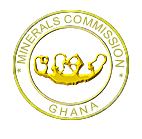 ASM LICENCE/PERMIT REQUIRED
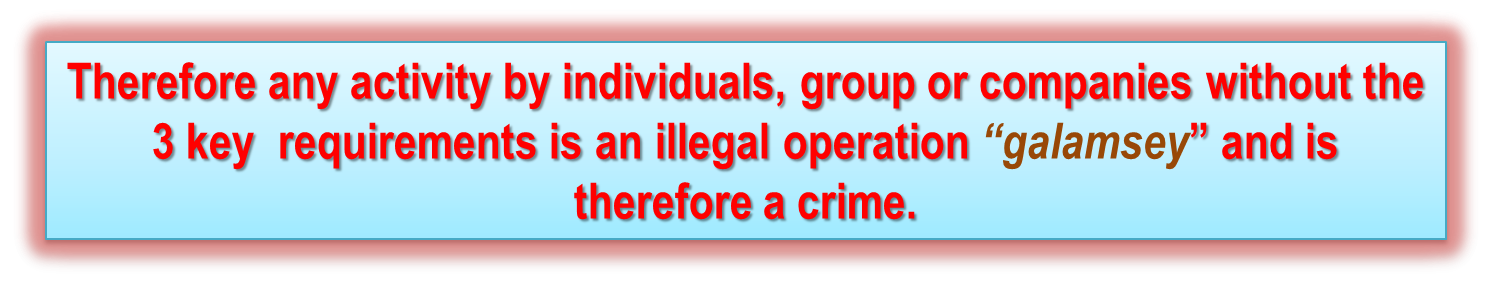 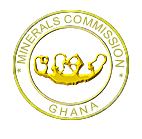 The Commission had 13 District Mining Offices countrywide to facilitate licensing, monitoring & inspection services. 

More offices have been created to increase the footprints of the Commission (13 District Offices & 18 Satellite Offices)
12
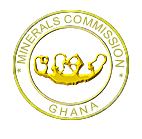 ASM Licensing Procedure
13
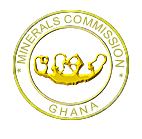 IMPORTANCE OF ASM TO GHANA’S ECONOMY
ASM is a significant sub sector providing livelihood for millions; 
ASM has contributed significantly to poverty reduction and stimulate economic growth in the local communities.
ASM is the supplier of minerals for the Jewelry Industry in Ghana 
Revenue for local Assemblies and foreign exchange earning.
Serve as Precursors to Large Scale Exploration Companies (Pathfinders)
Contribution towards Community Development through Implementation of CSR projects 
ASM Contributed 43% (2.1 million oz) of total gold production in 2018, 36% in 2019, 30% in 2020 and total  of almost 100% Diamond production
14
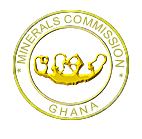 PERSISTING CHALLENGES
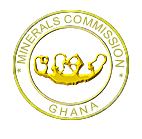 COMMUNITY MINING SCHEME
   Community based operation 
   Operated under the  small scale mining laws & the  	Tributer System (Regulations 493-506 of LI2182)
-    Reserved for Ghanaians
-	Governed by Code of Practice & to be signed by 	applicants
-	Its management is assisted by a District Mining 	Oversight Committee
-	Sources of Land- Block out areas, shed offs, Tributer 	system, special releases by L/S operating Companies
-	Launching of CMS (35 Areas as at today)
16
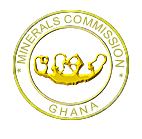 SUPPORT SERVICES UNDER CMS
Persons/Companies registered and permitted by the Minerals Commission may provide the following services to assist in the implementation of the Scheme:
Exploration
Mining
Environmental management
Equipment Hire
Financial Services
Centralised Processing Unit
Gold trading
17
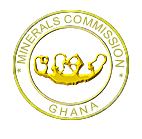 MANAGEMENT STRATEGIES
Some Key Measures:
Block-out areas for ASM
Conduct Geological Investigation
Increase Presence of MC on the ground
Regional, District, Satellite offices
To facilitate licensing and Strengthen monitoring of ASM activities
Provision of financial Assistant to ASM
   - Collaboration with Financial Institutions and others through PPP  
Deepen Sensitisation of Stakeholders 
Educate and Sensitise Traditional Authorities, Land Owners, Media, Judiciary etc. 
Provision of Speed Boat
OTHER STRATEGIES
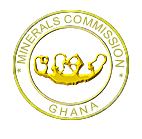 Application Of Modern Technology: 
Introduction of E-services into ASM Licence processing (MCAS)
Tracking of Earth Moving & Mining Equipment (Excavators, Bull Dozers Processing Plants etc) used in SSM operations
Use of DRONES to enhance monitoring of SSM operations 
Use of Mercury Free technology in ore processing (Gold Kacha and Sika Bukyia)
Alternative Livelihood Projects (ALPs)
Formation & Supporting of District Mining Committees (DMCs)
Formation of Small Scale Miners Associations
Enforce Minerals & Mining (Amendment) Act, 2019, (Act 995)
Enforce provisions of the amended act in collaboration with law enforcement agencies and judiciary.
19
Way Forward

INTER-AGENCY COLLABORATION
Security
3
ASM Operators
Corporate Governance
MMDAs
Traditional Authority
Media/CSOs/NGOs/Academia
Regulatory Inst.
1
20
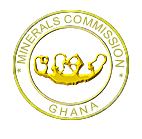 CONCLUSION
SSM activities have increased productivity and earnings of most Ghanaian Small Scale Miners, thus making small scale mining one of the most attractive businesses in Ghana today.

 While Ghana may have made appreciable progress in dealing with its SSM sector, a lot more remains to be done, especially in the areas of Illegal Mining and Environmental Management
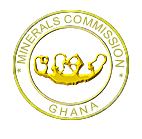 THANK YOU